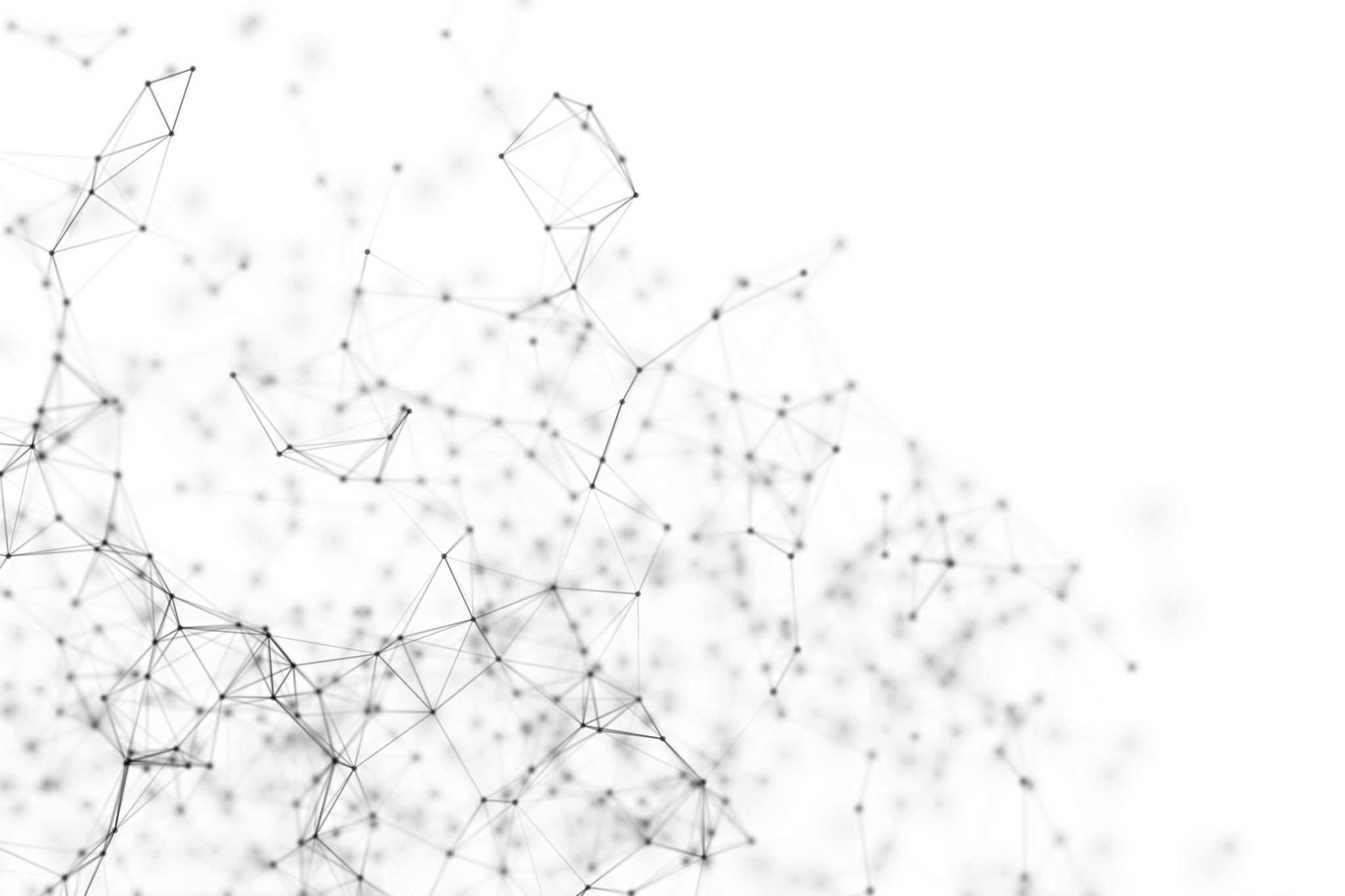 Facilitating Asynchronous Online Environments
Dr Victoria Clout
School of Accounting
UNSW
More presentations coming up…
Asynchronous learning
Students are learning at different times
Communication for this component is not live
Can be convenient and flexible for students to access
Allows students to work at their own pace

Vs - Synchronous learning – all students learning at the same time (e.g. live streamed lecture/tutorial)
Asynchronous and synchronous can work together
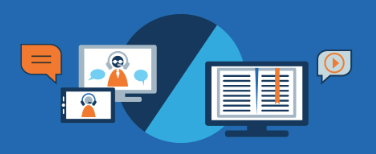 Asynchronous
(Moodle)
Synchronous
(Live Class)
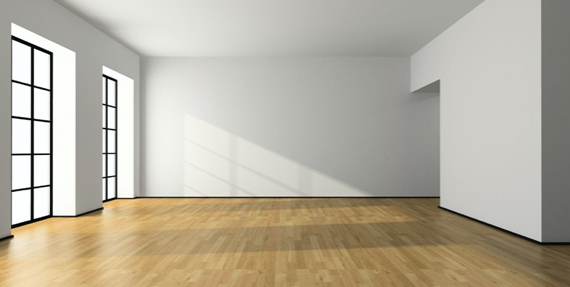 Moodle site
This is what you are starting with.Think about the set up of the learning environment (e.g. Moodle)
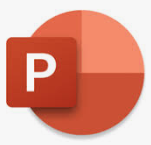 This looks better!You can add components to your moodle site & then develop your a strategy for ineracting through them
Be careful !Not too much!
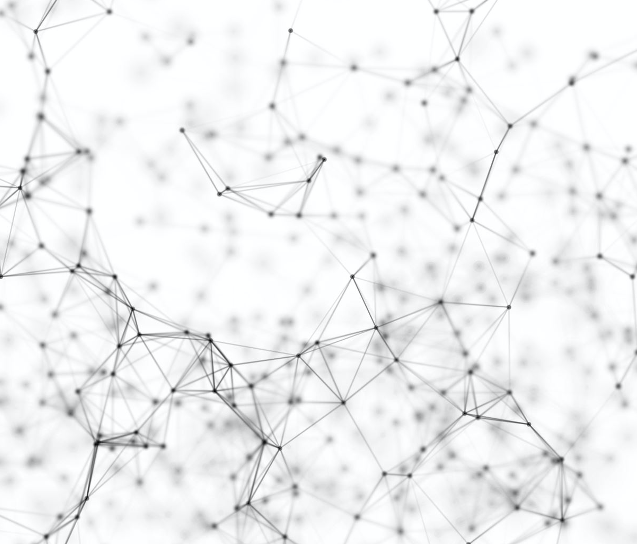 Asynchronous elements
Let’s build some
(1) Discussion boards
Discussion Board Rules: Keep the discussion relevant to this course; Be considerate to other students posting. Any posts that do not follow these rules will be deleted.
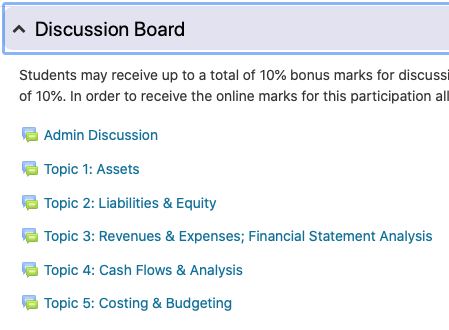 Students – welcome to the discussion board! Post your questions here. If you know the answer then please reply to help out your peers!
Students may receive up to a total of 10% bonus marks for discussion board posts. Where each constructive post is made, either a question or an answer to a previously posted question, will be awarded a 1%, up to a total of 10%. In order to receive the online marks for this participation all discussion board posts must be made no later than 7 February 5pm.
(2) Videos - but this could be more interactive!
(2) Video plus! Asynchronous elements!
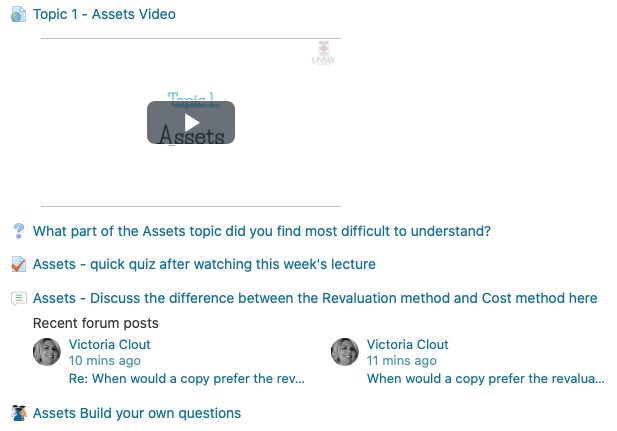 VIDEO
Choice
Quiz
Discussion Forum with a leading question
Student created quiz
(3) choice
Displayed on the Moodle site
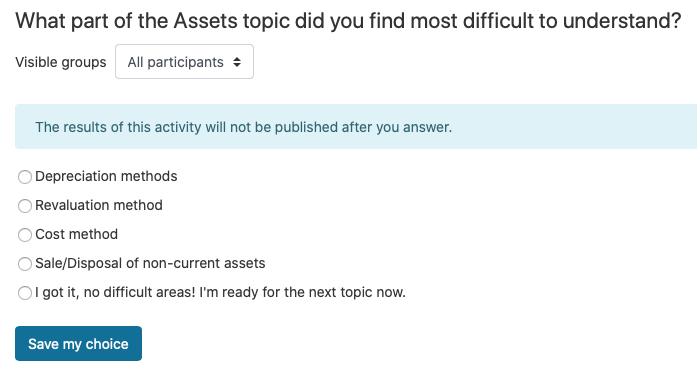 When a student clicks on the link it shows:
You will be able to see the Responses by clicking on “View” responses later on.
This could then be discussed in the live stream class.
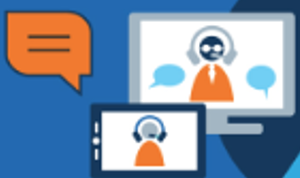 (4) Quizzes
A quiz can be added which asks questions related to a video.

Or a quiz for end of topic revisions.

The quiz results could be used to guide discussion during class.
(5) Discussion forums with a leading question
Start things off with a question.
This could be based on a video or something that will be discussed in a synchronous class.
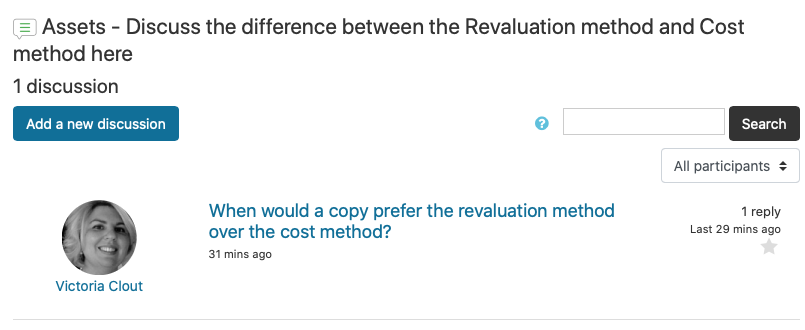 This could be just to start the discussion and then students will lead their own discussion as the Term progresses.
(6) Student built quiz questions
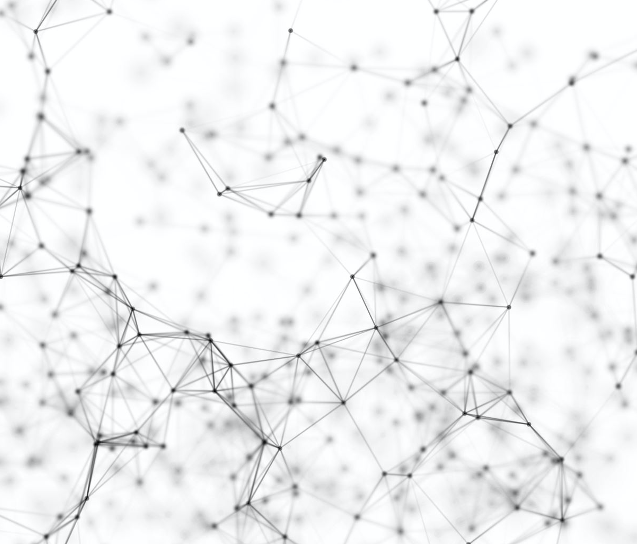 How you going now facilitate this asynchronous environment?
Regular communication on annoucements
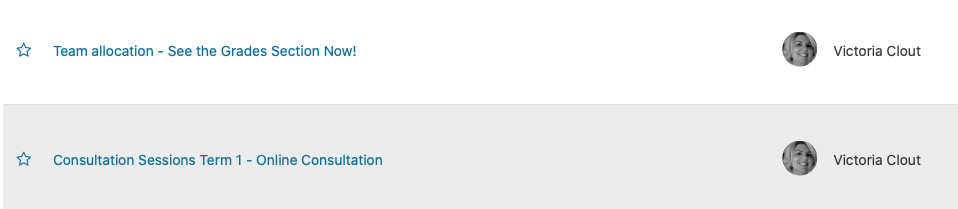 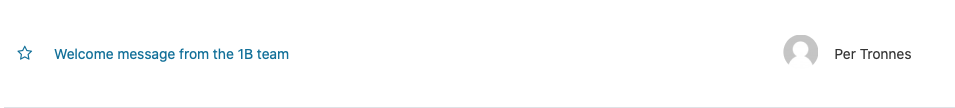 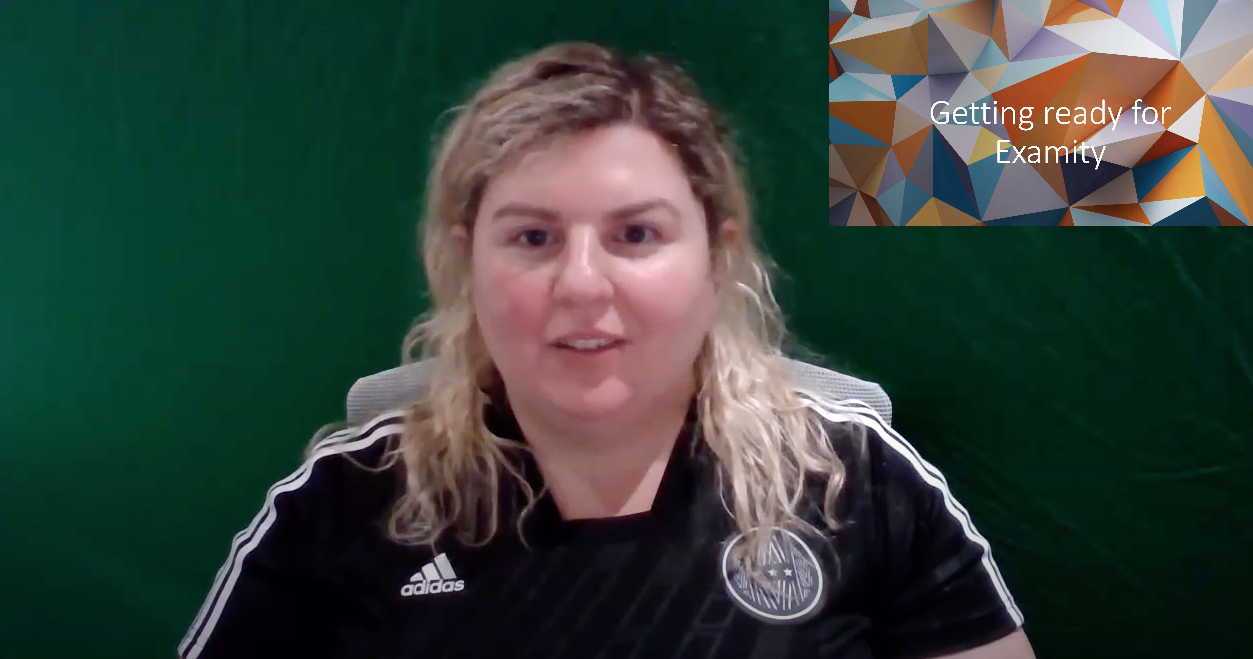 Video announcements or voice
Think about how you want to encourage students to interact together and participate during the term
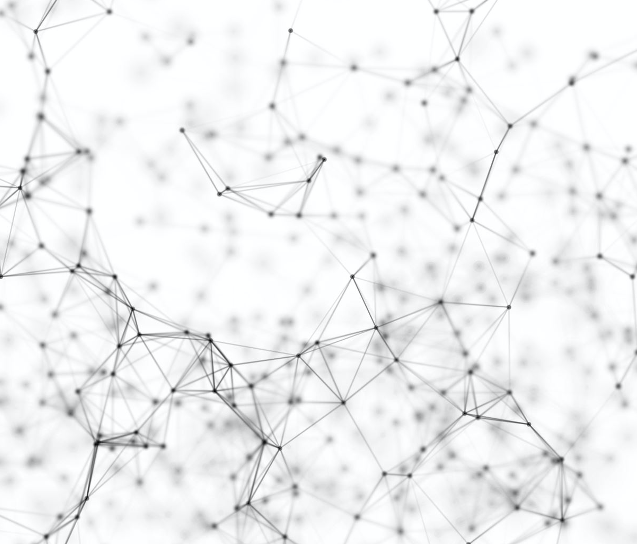 Set some boundaries/expectations
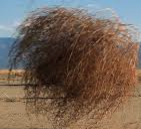 You can tell students:
“On Wednesdays I have consultation and I’ll answer Discussion Board posts that day. If you can see a post that you would like to answer then please go ahead. I’m keen to see your ideas!”
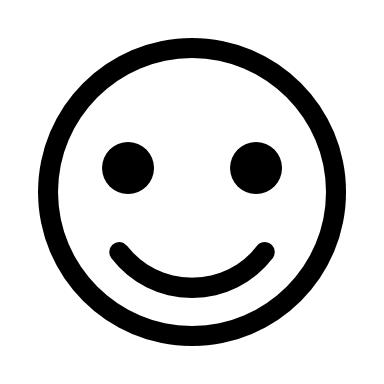 Thanks for listening!Any questions?
Wait there is more…
More presentations coming up…